Escape from New York
The disappearance of the traditional dialect features of NYC English
Gregory R. Guy
New York University

American Dialect Society 2016
Labov’s study: 1963-4
The Social Stratification of English in New York City (1966)  described the speech of a social cross section of New Yorkers in Manhattan’s Lower East Side (LES). 
Several phonological features were prominent in the speech of the day
Ethnic make-up of LES- 1960
Six variables of NYCE
coda /r/: beer, hair, car, fourth
nuclear /r/: worth, bird
tense /æ/: man, bad, half vs. hang, cat, have
raised BOUGHT: coffee, talk
TH-stopping:  think/tink
DH-stopping:  them/dem
r-lessness
NYCE was an ‘r-less’ dialect (vocalized or deleted coda /r/), like the Coastal South and Eastern New England in the USA, and Southern British English, Australia and New Zealand: beer, hair, car
Nuclear /r/ (in bird, worth, etc.) was variably dipthongal (stereotyped as boid, woid)
Stratification of (r)
r-lessness was not socially differentiated prior to approximately World War II.  
e.g., Franklin Roosevelt, US President 1932-1945, was r-less.  He was from an old patrician NY family, descended from the original Dutch settlers of ‘New Amsterdam’

https://www.youtube.com/watch?v=S3RHnKYNvx8
Stratification of (r):Change from above
By the time of Labov’s study (27 years after FDR speech) (r) has become social stratified;                r-lessness is stigmatized.

Higher status people have begun to pronounce coda (r)

Style shifting: all social classes use (r) in careful styles
Class Stratification of (r) in 1963
Stratification of (r) in NYC department stores
(r) in NYC department stores:Age grading in 1963
/r/ - Change in real time
(r) in NYC department stores: Age grading in 2008 (Guy et al.)
(r) in NYC department stores at 22 year intervals
Labov’s account: early stage change from above
(r) as nucleus - diphthongization
Diphthongal (r) in apparent time - 1963
(TH)-stoppingSocial stratification in 1963
(DH)-stopping – 1963
TH/DH in apparent time – 1963Advancing from below, correction from above
(TH) in 1963 – still increasing
(oh) – stalled or reversing in 1963
(oh) in 1963: inflection point?
BOUGHT in 2010 (Becker)
(aeh) in apparent time:advancing from below, correction from above
(æh) raising in 1963: advancing, with correction from above
/æ/ - split, classic NYCE system(Becker 2010)
/æ/ split – nasal system(Becker 2010)
/æ/ realignment – height (F1)LES whites in Becker 2010
/æ/ realignment – backing (F2)LES whites in 2010 (Becker)
Summary
Labov’s study in 1963 occurred around the time of a major turning point in NYCE; the features that had characterized the city dialect stopped advancing, and started to recede.  
Likely motivation is the stigma associated with NYCE; NYers became more aware of it (perhaps beginning c. WW II)
A major facilitating factor is the decline of the native-English speaking population in NYC
How NYCE speakers are stigmatized : Two examples
Dennis, a Jewish NYer from Far Rockaway, Brooklyn
goes to university in Boston, lives w/ 4 non-NYC roommates; we all mocked his accent endlessly
Paula, born in Brooklyn, raised in Long Island suburb of NYC
goes to university in Grinnell, Iowa. 
people mock her ‘Long Island’ accent from day one
she resolves to never again be dialectally recognizable
Paula’s English today
completely r-full
except certain lexical items, e.g. shortly 
low /æ/, some tensing before nasals
hypercorrected BOUGHT vowel
pronounces many BOUGHT words with /a/
others hear her name as ‘Polly’
Why is NYCE stigmatized?
The largest, most economically dominant city in a country is usually the model for the national standard; e.g. 
London English
Parisian French
Beijing Mandarin
Spanish of Madrid, Bogota, Buenos Aires, Mex. City
Moscow/St. Petersburg Russian
Tehrani Farsi
Likely historical explanation
Originally settled by Dutch in 1624, as ‘New Amsterdam’
Taken over by English in 1664
Established Dutch population gradually learn English
Relatively small; at the time of the American Revolution, NY was only the 7th largest state in population
Growth through immigration
New York experiences explosive growth via immigration, beginning with the construction of the Erie Canal in 1825 
Erie Canal provided the pathway to the Great Lakes region, attracts millions of European immigrants; the vast majority speak LOTES
NYC is the port of access
Average annual population growth leaps from 2.5% during 1810s to over 5% during 1820s
Erie Canal – pathway to the American interior
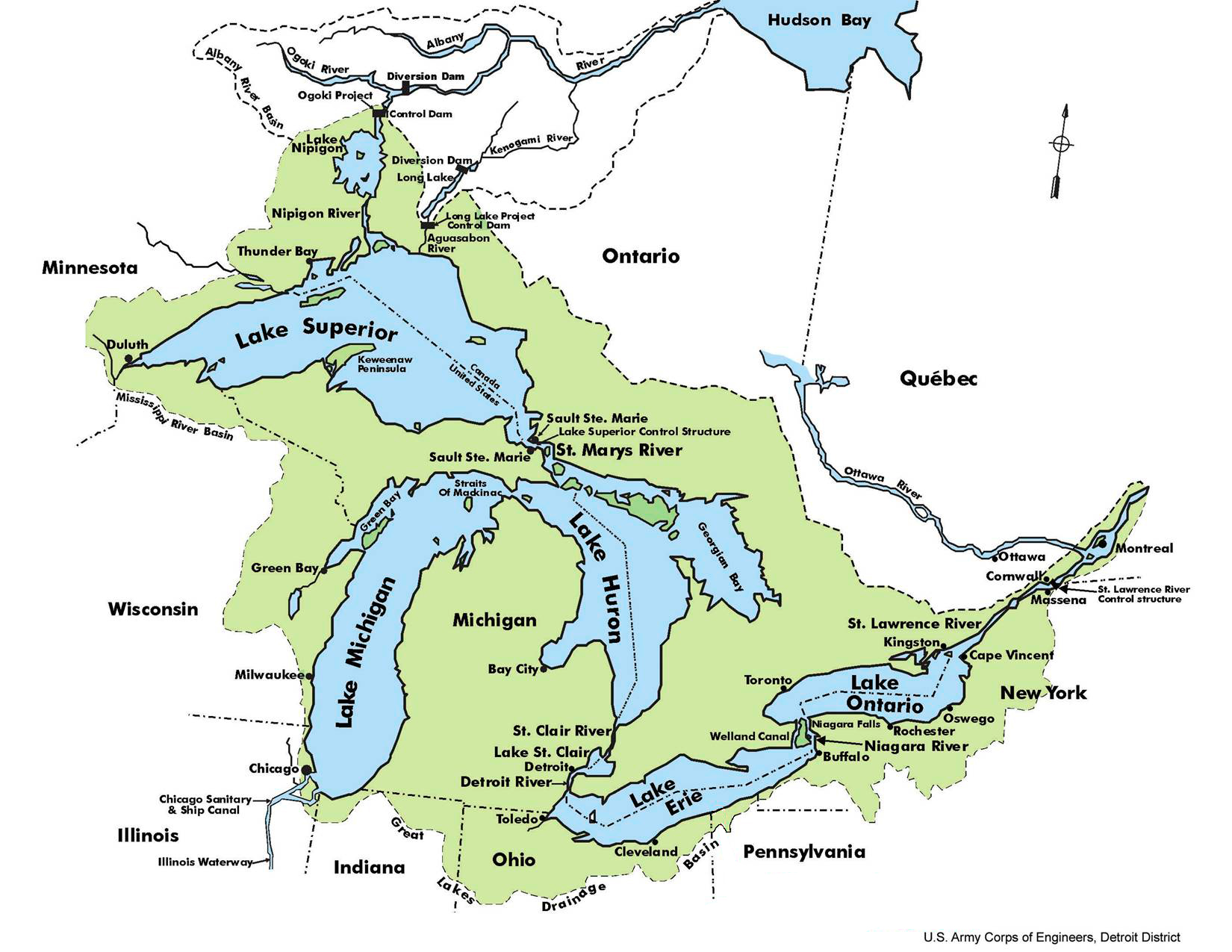 ANAE – Great Lakes dialect region
Early attitudes towards NYCE
First seen as English as spoken by Dutchmen (17-18th C)
Then seen as English spoken by foreign immigrants (19th-20th C)
Regional rivalries with the two big cities of colonial America, Philadelphia and Boston
Philadelphia was largest city in the 1760s-70s, site of continental congress, first capital of the USA
Perceptions of NYCE
What did Bostonians and Philadelphians think of New York and its speech in the 19th C.?
It was an upstart, surpassing them in size and influence because of the influx of immigrants
Not a place, or a dialect, to be admired
Always seen as a city of foreigners with accents
New York City Demographics 2013
So how do all those ethnic groupsuse English?
Some recent studies
Becker 2010  LES
Newlin-Lukowicz 2014  Polish New Yorkers
Wong 2014  Chinese New Yorkers
Shousterman 2014 English in Spanish Harlem
Bauman 2015  Asian Sorority in North New Jersey
Polish speakers of English in New York City(Newlin-Lukowicz 2014)
Variable usage of NYCE features:
	•short-a tensing
	•cot-caught distinction
	•TH-stopping
Three clusters of speakersfrom hierarchical cluster analysis
Ethnic orientation to…
Poland: Strong ties to Poland and low involvement in NYC Polish community 
Polish New York: Strong ties to Poland and high local involvement in NYC
America: Weak ties to Poland
Ethnic orientation: Poland
Orientation: Polish New York
Orientation: America
ABC NYers: BOUGHT in apparent time(Wong 2014)
ABCNY: Older speakers differ by ethnic orientation
Ethnic identification shifts with expansion of Chinese population
For older ABC NYers, using NYC raised BOUGHT was a marker of an ‘American’ ethnic orientation. 
Chinese were a much smaller proportion of the NYC population before c. 1975-80
Younger ABC NYers grew up with many more Chinese around, and fewer white NYers.  
For them, BOUGHT is not an ethnic marker; most speakers have less access to white NYers, and/or “dissociate themselves from a mainstream white NYC persona”
George, b.1949: growing up in NYC in the 1950s
Winnie, b. 1940: life in the LES today
Prosody as ethnic marker
Bauman 2015 finds Asian American young women – all L1 English speakers, some bilingual in parent’s language – use lower PVI prosody (more syllable timed) than non-Asian English speakers.
Shousterman 2014 finds Hispanic NYers, monolingual in English, use lower PVI prosody
PVI values for several ethnolects (Bauman 2015)
Conclusions
NYCE is a ‘swamp of negative prestige’
Traditional NYCE features are disappearing in the city, for several reasons
Native NYers are avoiding the stigma, since coming into greater contact with outsiders
Ethnic NYers have avoided NYCE features to mark ethnic difference
The pool of native NYCE speakers may now be too small to perpetuate the dialect
Danke                 Grazie
          Dziekuje                        Arigato
                          Obrigado
     Merci                                   Gracias
                    Thank you!
                  (…but no t’anks  ;-)

Comments and requests for copies of this powerpoint: 
                       gregory.guy@nyu.edu
(aeh) by ethnicity and age
(æh) height in 1963 – another inflection point?
Polish-English contact
Polish phonology conflicts with English on all these variables:
no tense/lax distinction
only one low back vowel phoneme 
no interdental fricative
More Polish-influenced English could have smaller low-back and short-a distinctions, and higher rates of TH-stopping
TH-stopping
George, b.1949: growing up in NYC in the 1950s, vs. today